しるしを　そろえてだしましょう
れんらくちょうを
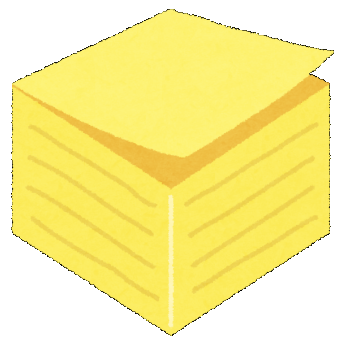 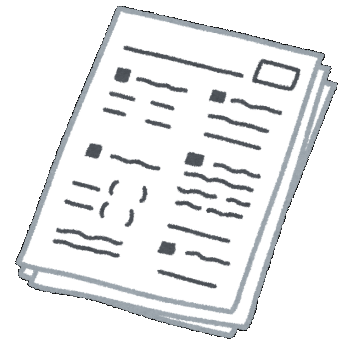 むきを　そろえてだしましょう
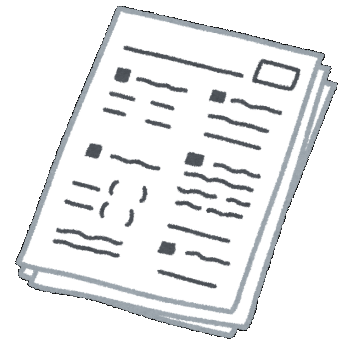 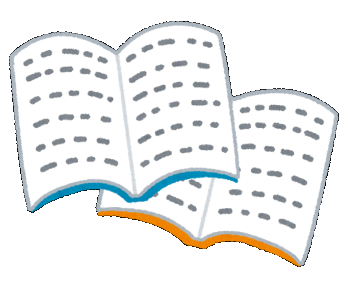